Солнечная система
Урок физики в 9 классе

Выполнила учитель физики
МОУ «Кукмаринская ООШ» 
Пирогова С.С
Общий вид солнечной системы.
В Солнечной системе 8 планет:
Планеты гиганты: Юпитер ,Сатурн , Уран и Нептун- намного больше других .
Планеты земной группы: Меркурий , Венера , Земля , Марс.
Луна- спутник Земли. Луна движется вокруг Земли, вращаясь при этом вокруг своей оси, причём эти два вращения так согласованы, что Луна всегда обращена к Земле одной стороной.
Спутники планет:
У Юпитера около 30 спутников. Поэтому он напоминает солнечную систему « в миниатюре» . Самые известные : Ганимед , Ио, Европа.
Замечательная особенность Сатурна- роскошное кольцо. Состоит оно из множества мелких космических тел.
Малые тела Солнечной системы: астероиды и кометы.
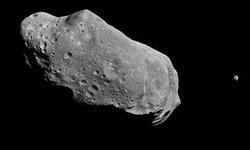 Солнечная система образовалась 4,6 млрд. лет назад из холодного газопылевого облака, состоящего в основном из водорода и гелия с небольшой примесью других веществ.
Вопросы и задания:
Из чего образовалась Солнечная система?
 Какие планеты находятся ближе к Солнцу чем Земля?
 Какие планеты находятся дальше от Солнца чем Земля?
Назовите четыре самые большие планеты. Какое у них общее название?
Назовите планеты земной группы. Что общего у планет этой группы?
Являются ли астероиды обломками разрушенной планеты?
Домашнее задание:
§ 22, с.207-218
Физика-9 класс. Авторы: Л.Э.Генденштейн , А.Б.Кайдалов.
ДО НОВЫХ ВСТРЕЧ!